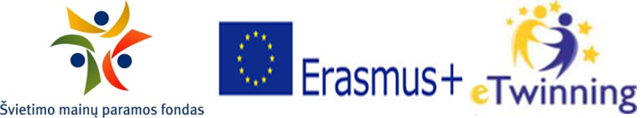 eTwinning portalo įrankiai. Registracija. Darbastalis. Partnerių paieška.
Danguolė Olbutienė
metodininkė
Kauno maisto pramonės ir prekybos mokymo centras
2014-11-20
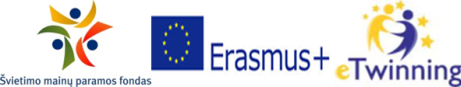 eTwinning centrinis portalaswww.etwinning.net „Nemokama ir saugi platforma mokytojams, skirta bendrauti, vystyti bendradarbiavimo projektus ir dalintis idėjomis visoje Europoje“Centrinė paramos tarnyba (CSS)
Vilnius, 2014-11-20
www.etwinning.net
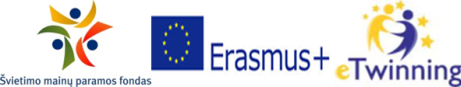 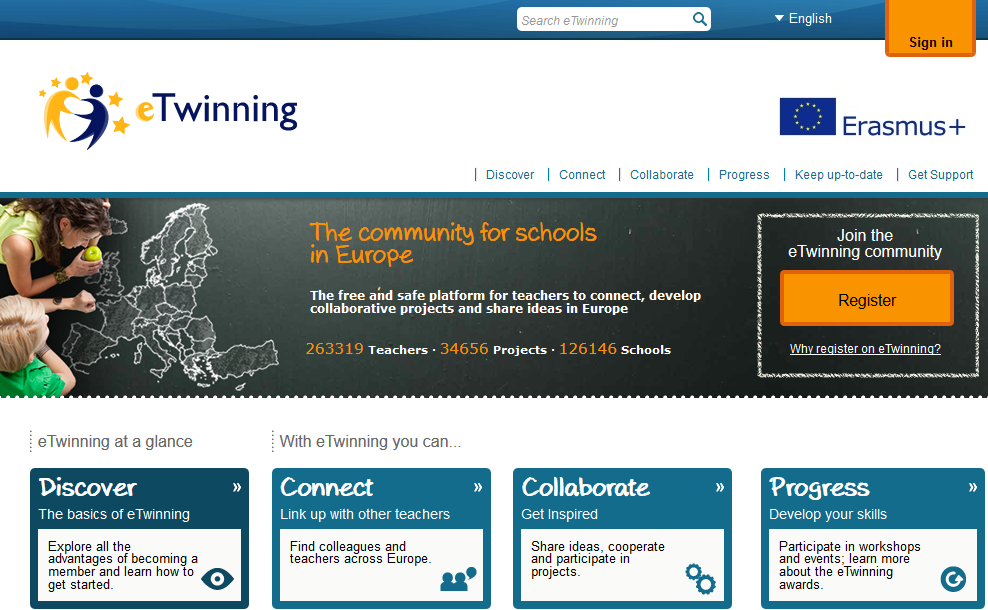 Vilnius, 2014-11-20
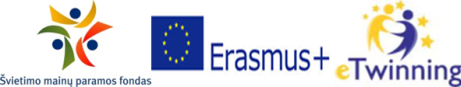 Kalbos pasirinkimas
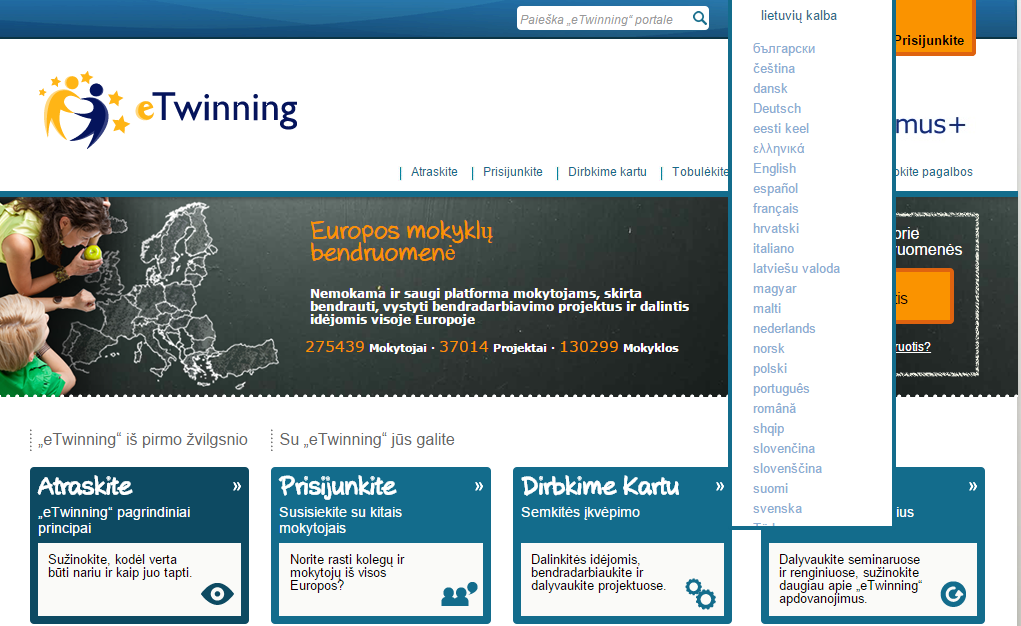 Vilnius, 2014-11-20
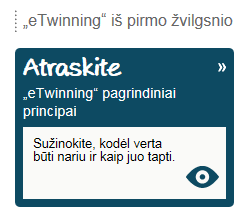 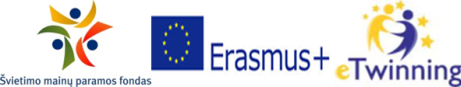 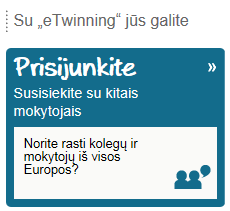 Portalo struktūra
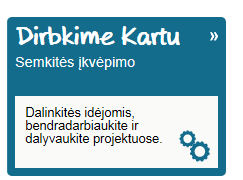 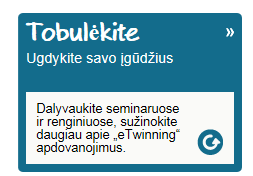 Vilnius, 2014-11-20
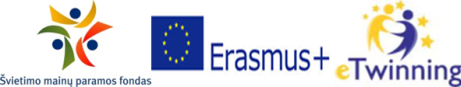 Atraskite
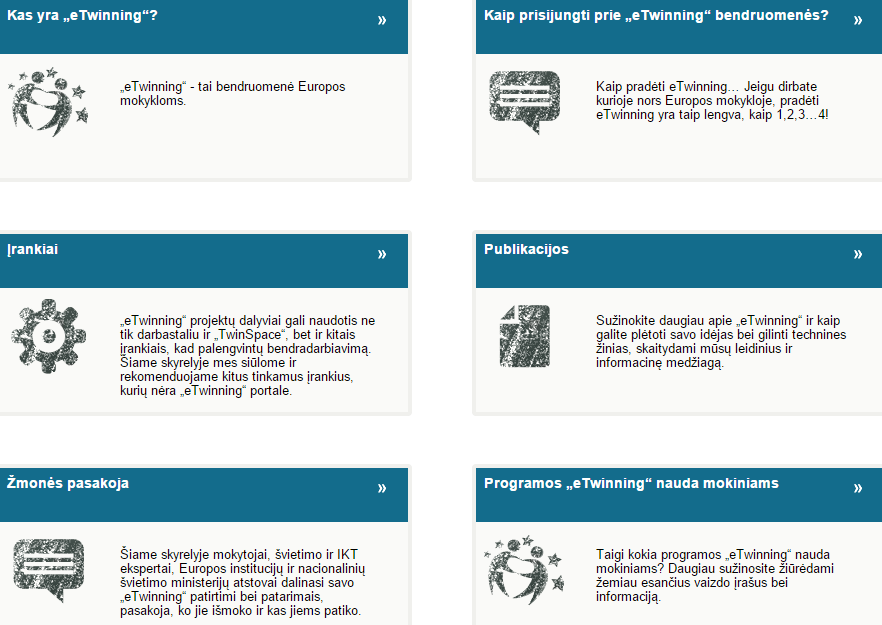 Vilnius, 2014-11-20
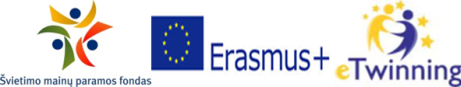 Portalo ir kitų IKT įrankių pristatymas
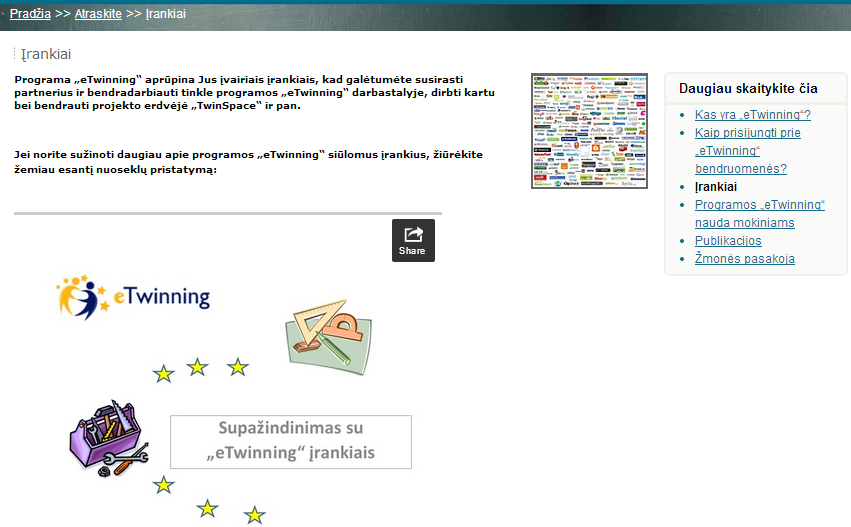 Vilnius, 2014-11-20
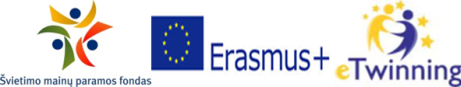 Prisijunkite
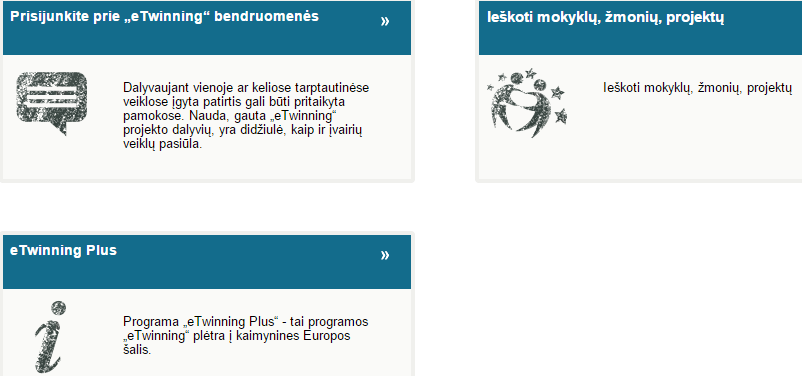 Vilnius, 2014-11-20
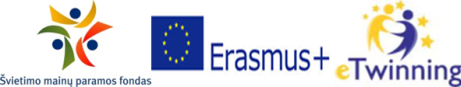 Dirbkime kartu
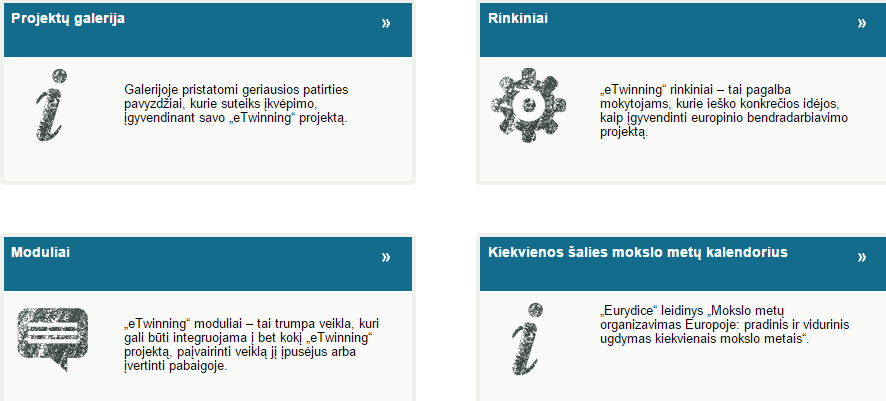 Vilnius, 2014-11-20
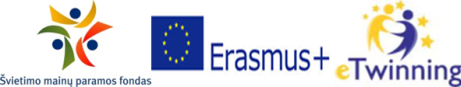 Dirbkime kartu-> Projektų galerija
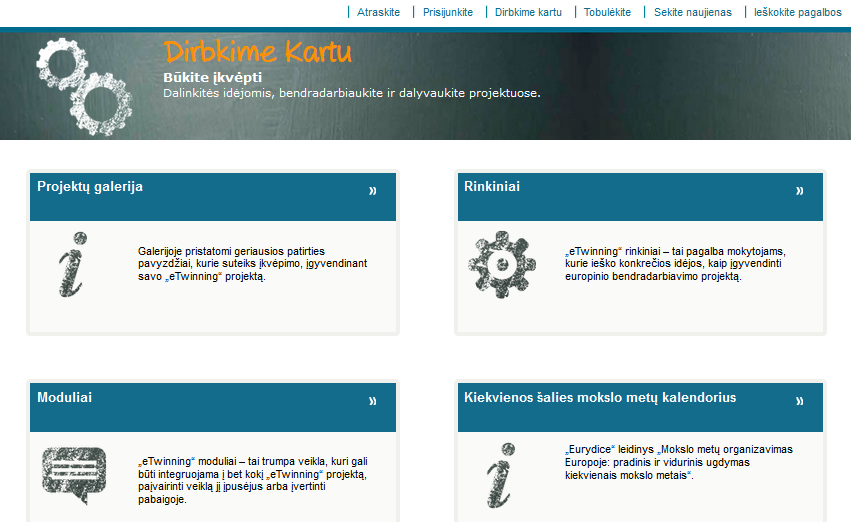 Vilnius, 2014-11-20
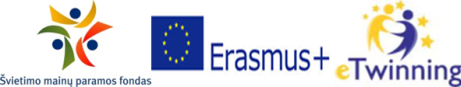 Dirbkime kartu-> Rinkiniai
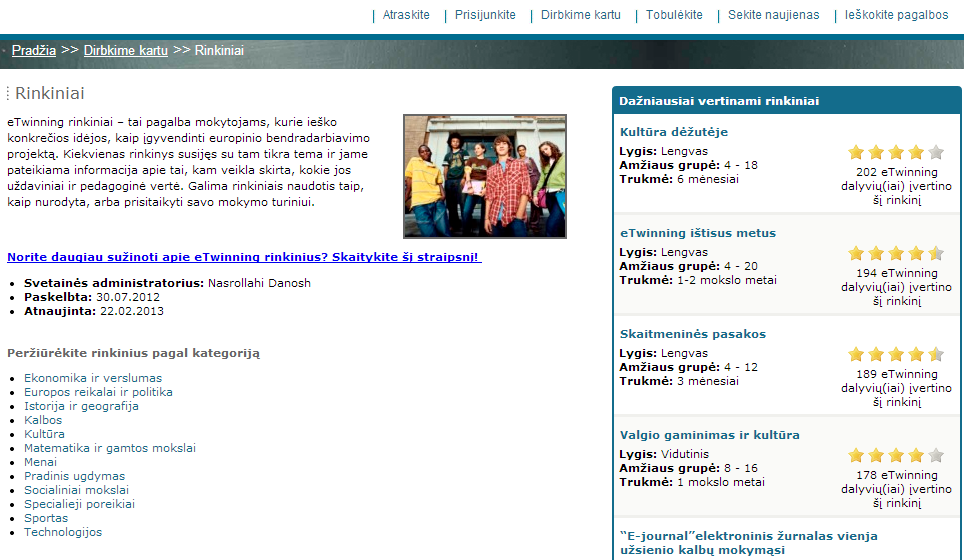 Vilnius, 2014-11-20
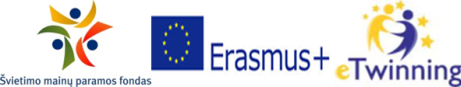 Kas ten auga?
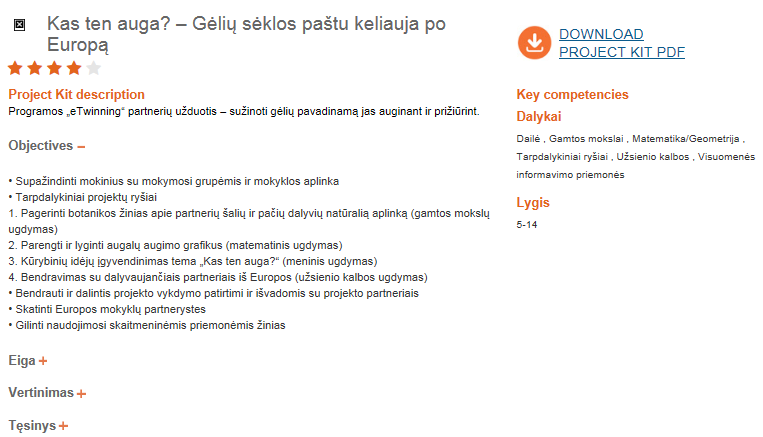 Vilnius, 2014-11-20
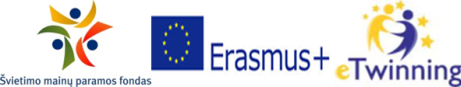 Kultūra dėžutėje
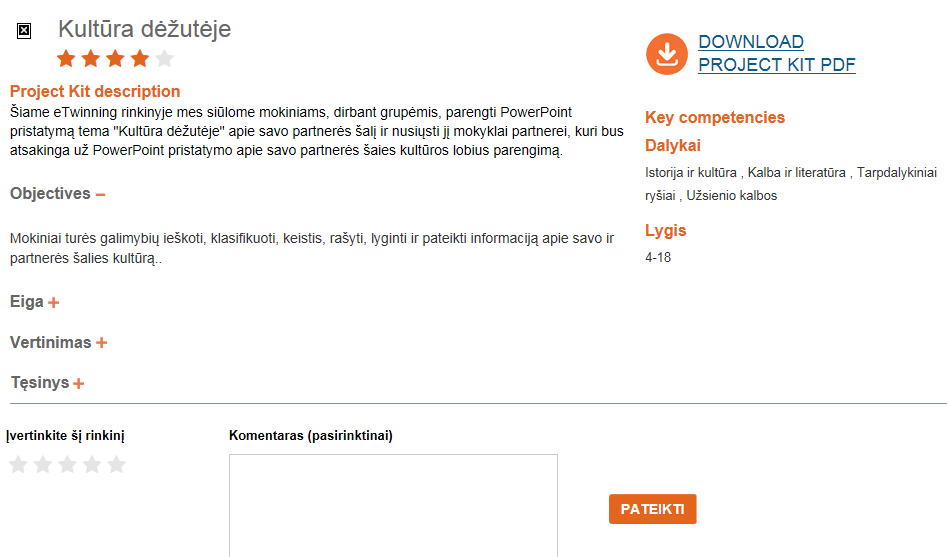 Vilnius, 2014-11-20
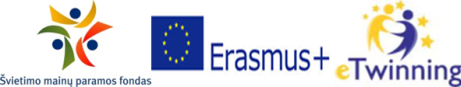 Piešiniai pasakoja apie Europą
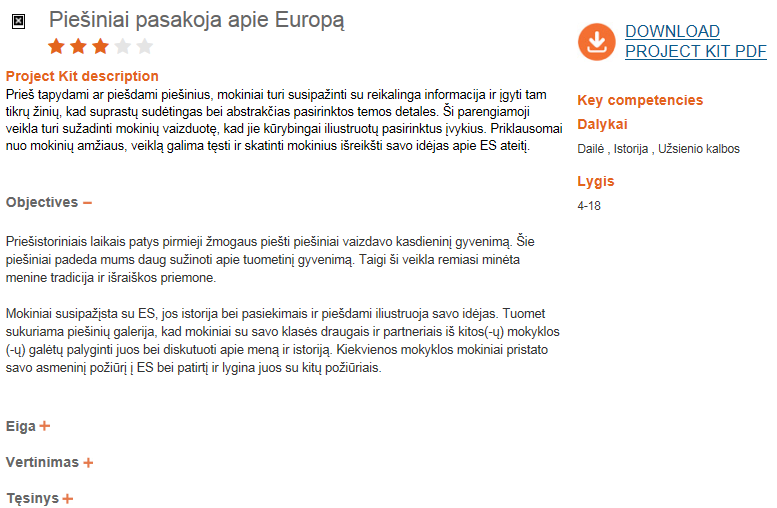 Vilnius, 2014-11-20
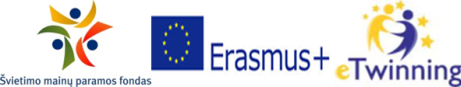 Skaitmeninės pasakos
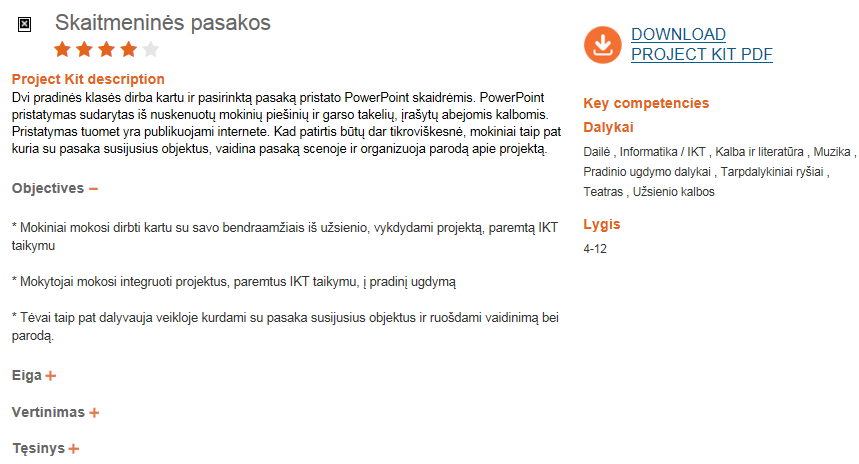 Vilnius, 2014-11-20
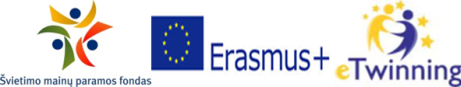 Tobulėkime
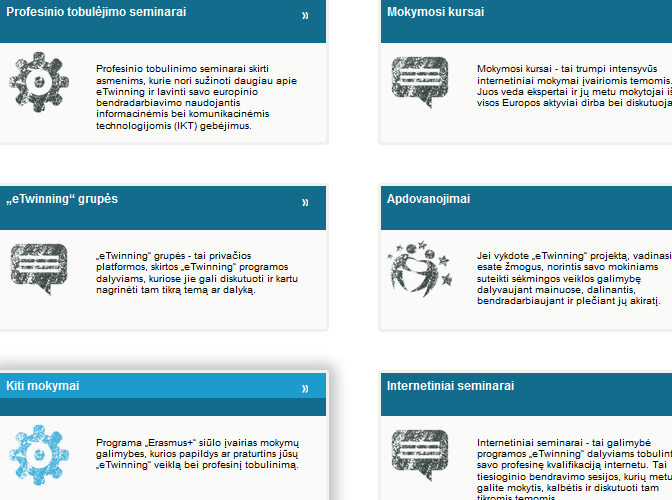 Vilnius, 2014-11-20
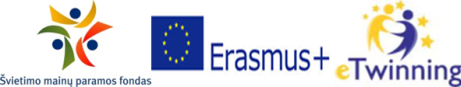 Sekite naujienas:
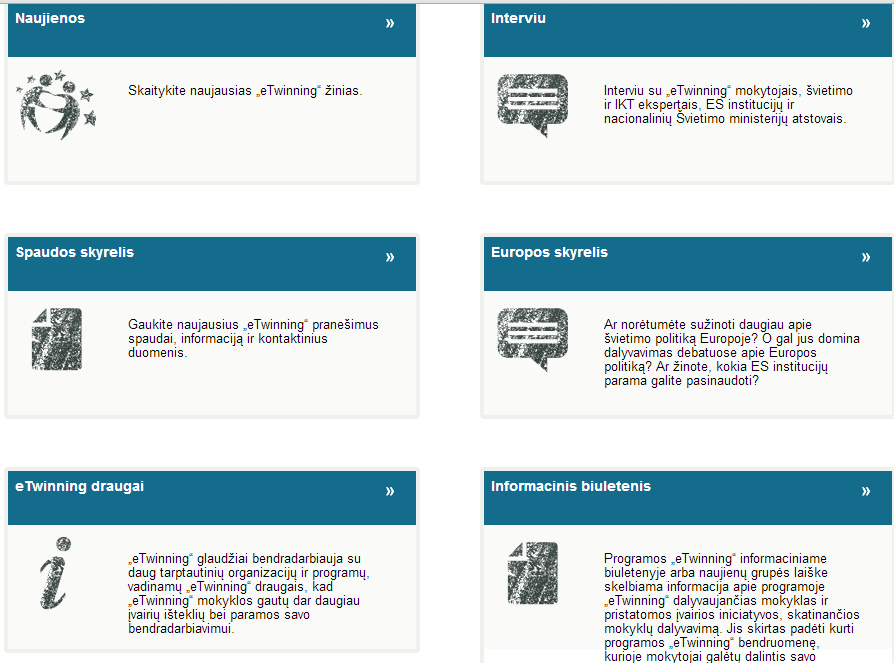 Vilnius, 2014-11-20
Pagalba mokytojui
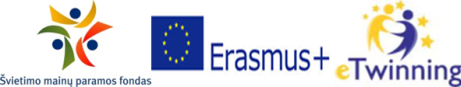 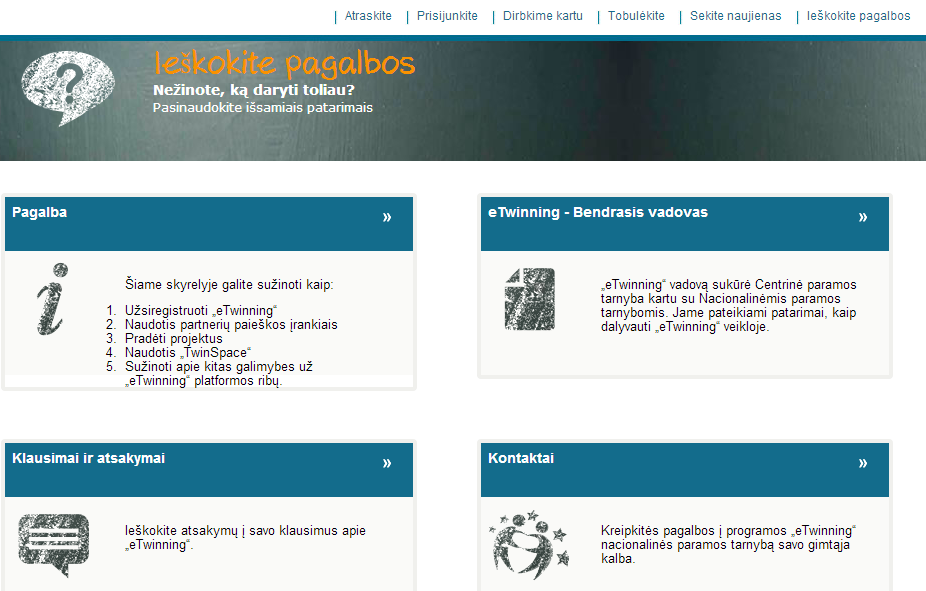 Vilnius, 2014-11-20
Klausimai ir atsakymai
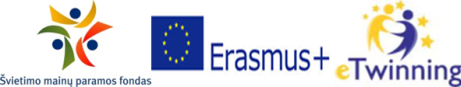 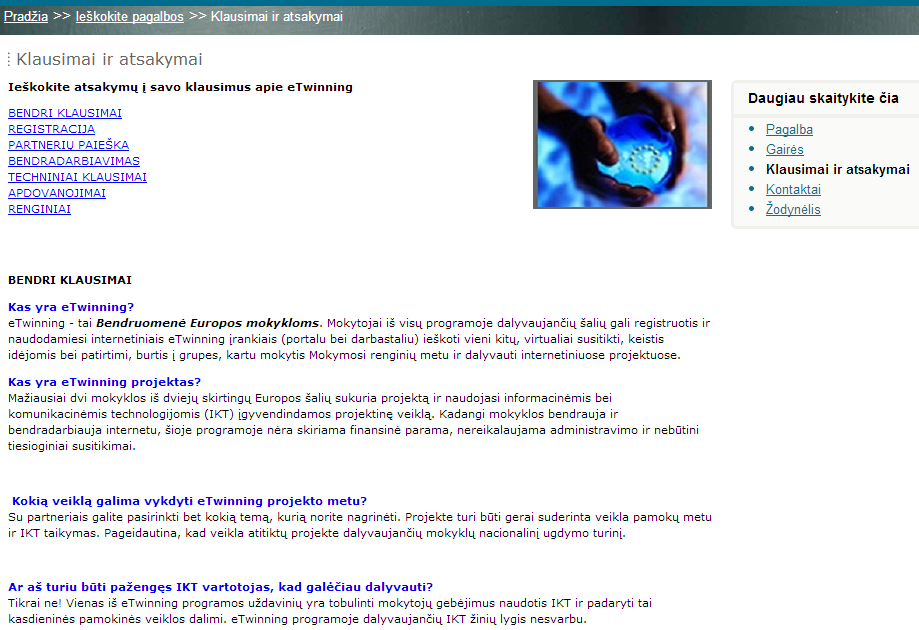 Vilnius, 2014-11-20
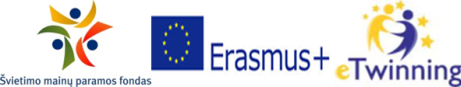 Programos dalyviai
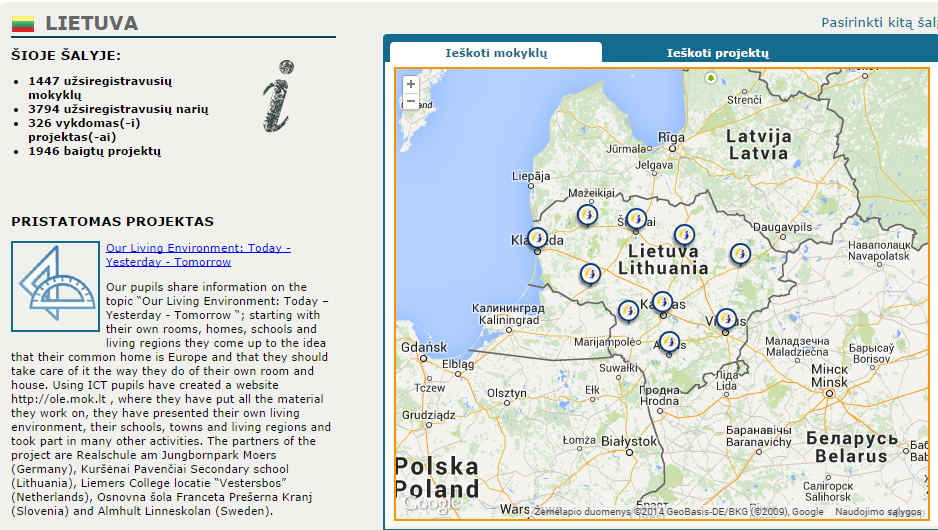 Europoje:  
249941 Mokytojai
33379 Projektai 
122380 Mokyklos
Vilnius, 2014-11-20
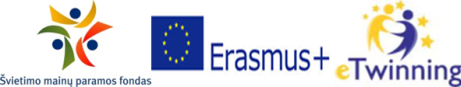 Ieškokite ...
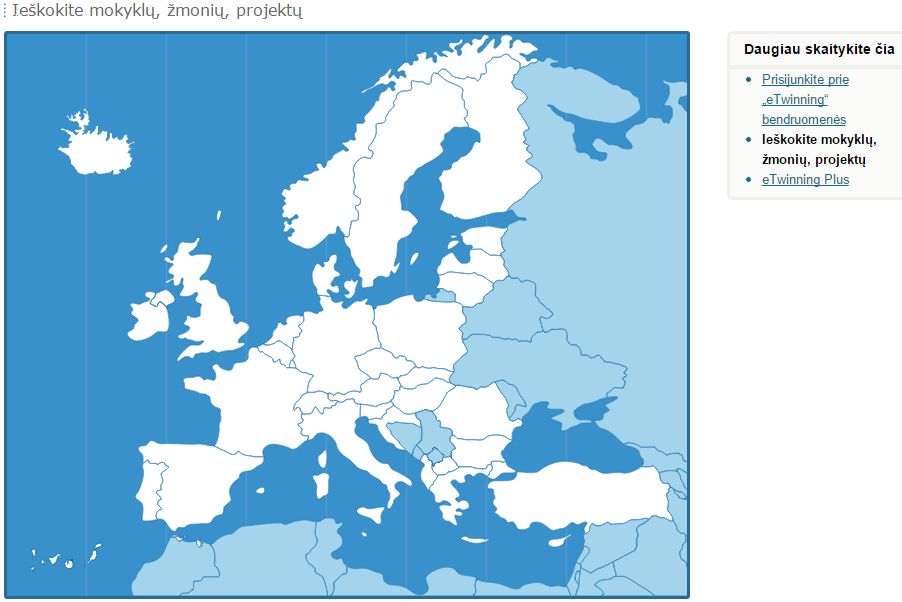 Vilnius, 2014-11-20
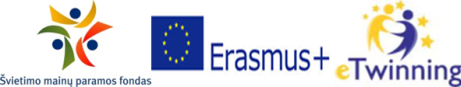 Ieškokite mokyklos
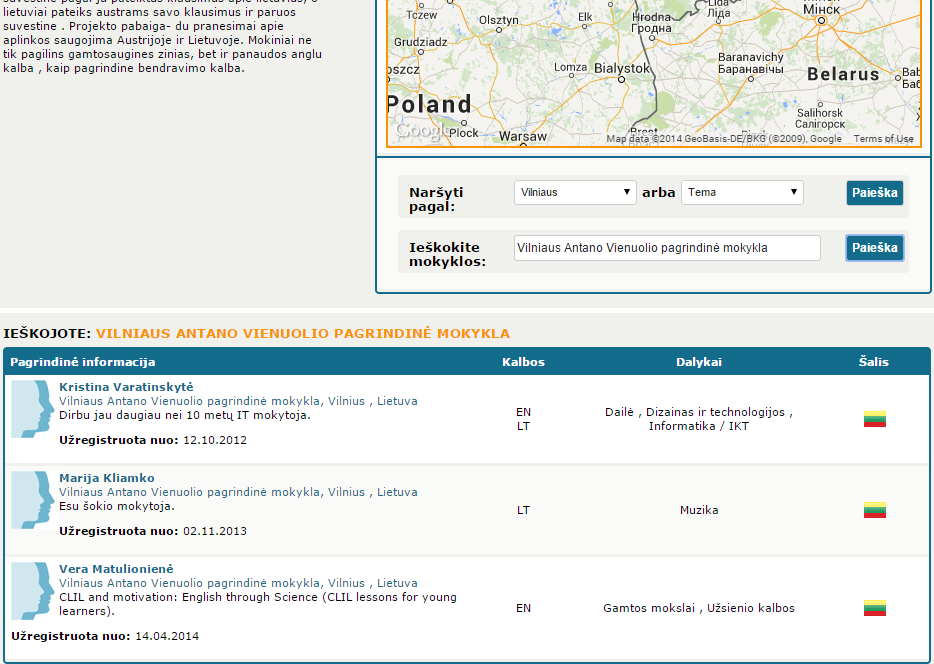 Vilnius, 2014-11-20
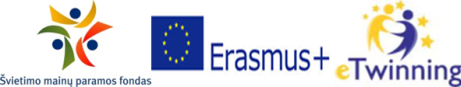 Registracija
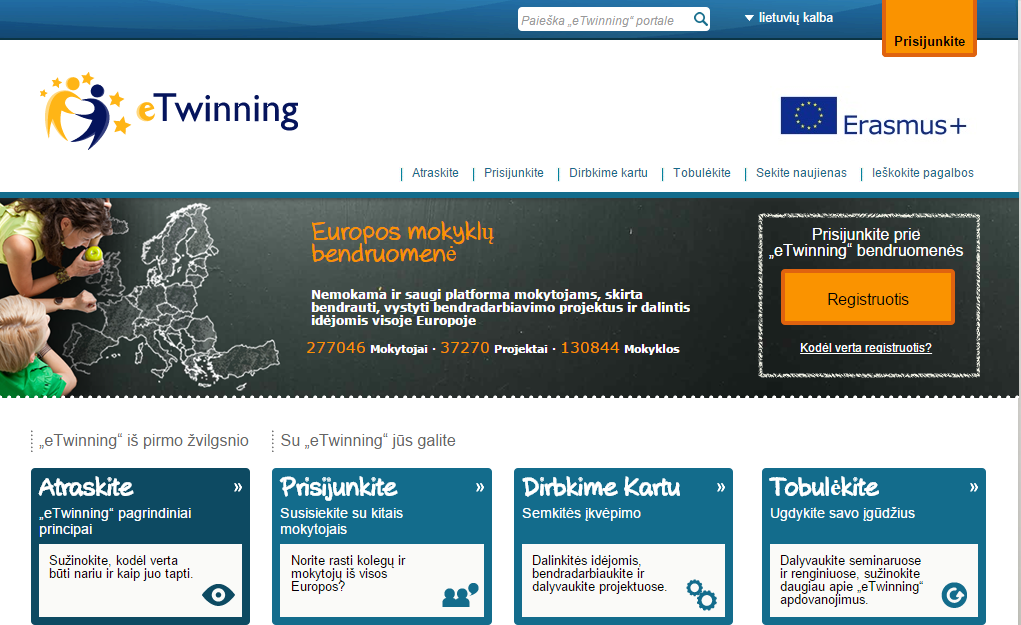 Vilnius, 2014-11-20
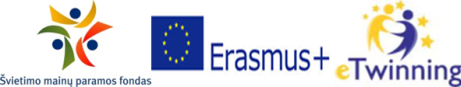 Išankstinė registracija
Kai užpildysite informaciją apie save ir savo mokyklą, jums bus išsiųstas elektroninis laiškas su prašymu patvirtinti savo elektroninio pašto adresą sistemoje. 

Kai patvirtinsite išankstinę registraciją, galėsite užbaigti registracijos proceso antrąjį etapą“
Informacija apie save
Informacija apie mokyklą
Dominančios sritys
Vilnius, 2014-11-20
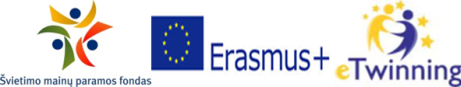 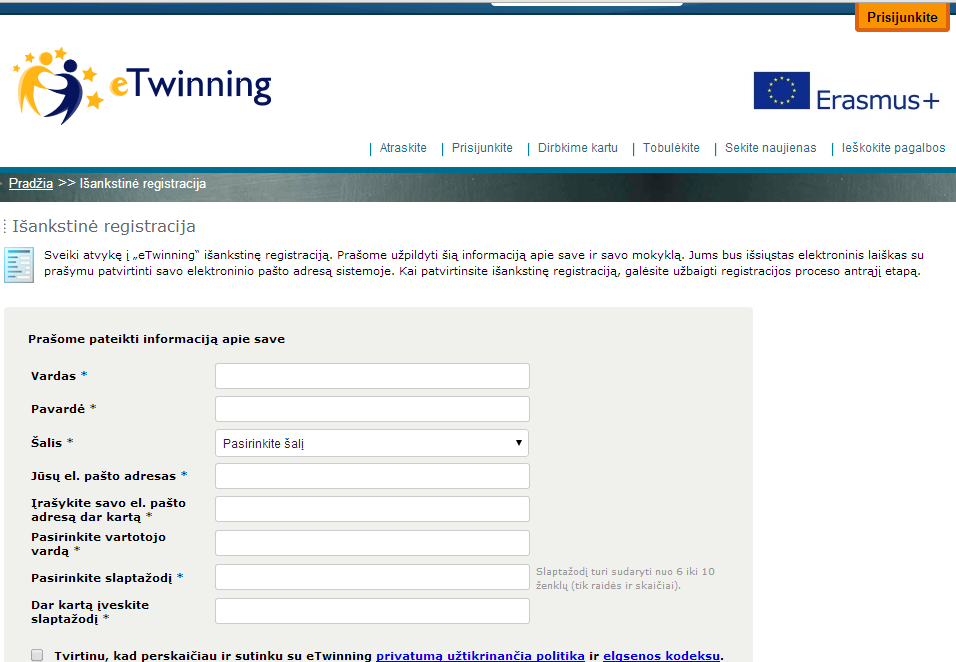 Vilnius, 2014-11-20
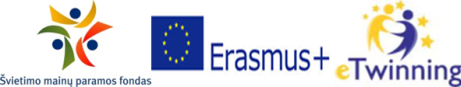 REGISTRUOJANTIS
pateikiama bendra informacija, kurios dalis tampa prieinama visoms užsiregistravusioms mokykloms (todėl informaciją geriausia pateikti suprantama kalba).

Jūsų mokymo įstaiga jau užregistruota – pabandykite ją rasti ir pasirinkti bendrajame sąraše.
!
Vilnius, 2014-11-20
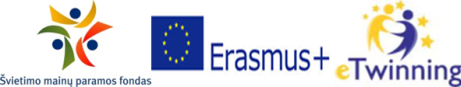 Tinkamai užpildę formą, savo mokyklą rasite eTwinning žemėlapyje
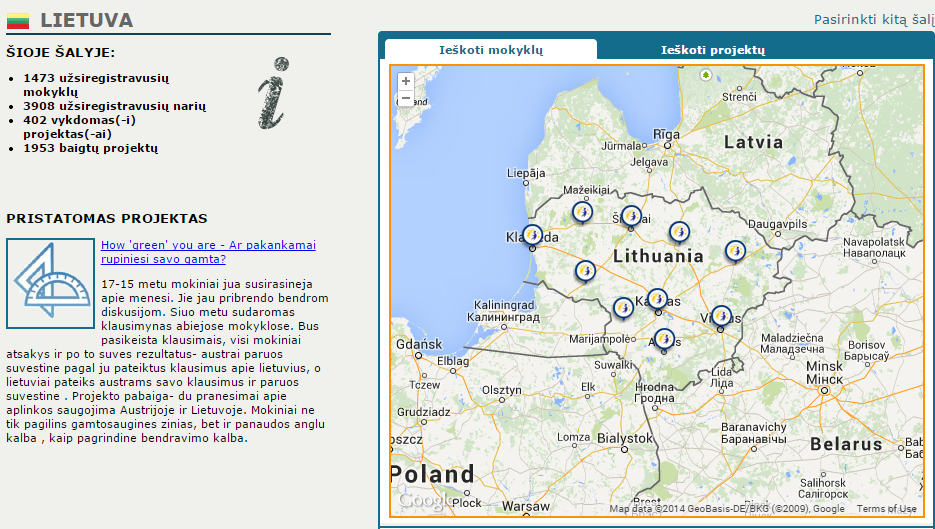 Vilnius, 2014-11-20
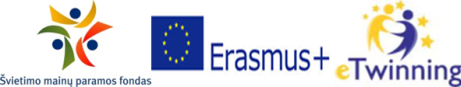 Prisijungimo sritis:
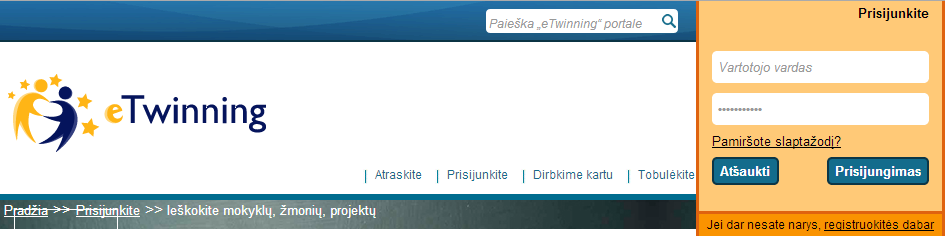 Vilnius, 2014-11-20
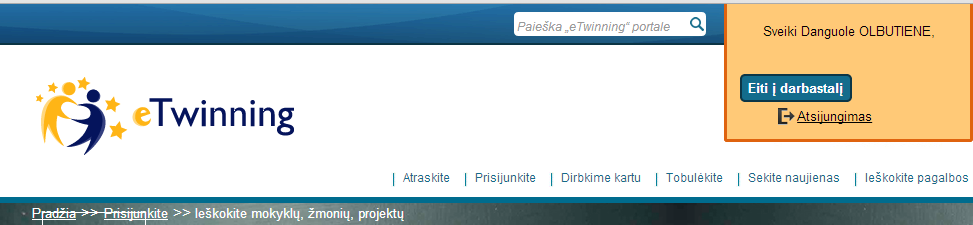 Eiti į darbastalį:
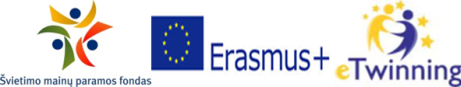 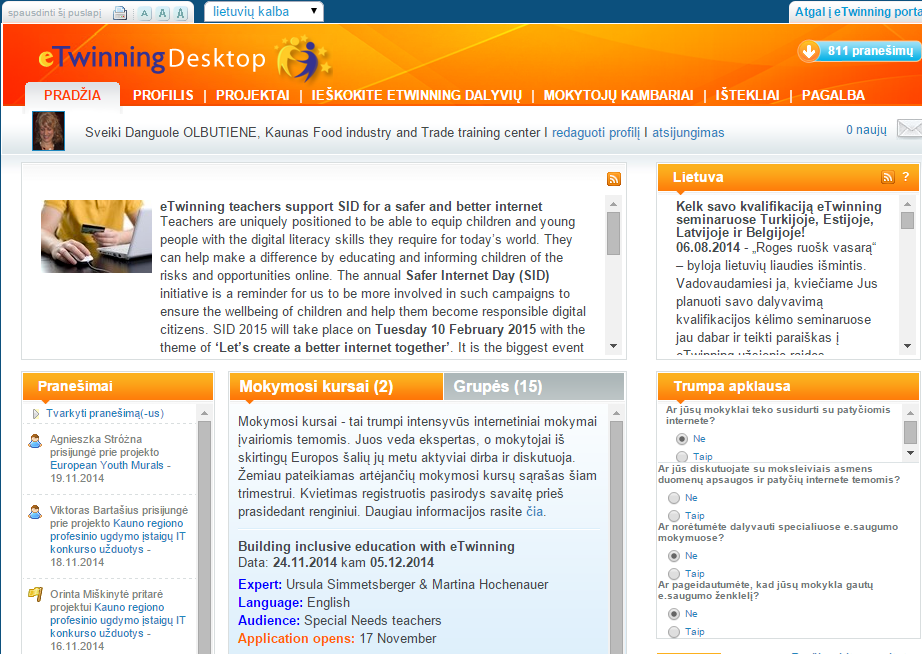 Vilnius, 2014-11-20
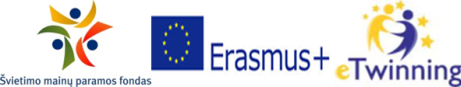 Darbastalio įrankių galimybės
Naujienas iš eTwinning bendruomenės
Profilį (galite redaguoti)
Partnerių paiešką (greita ir išplėstinė) 
Mokytojų kambarius
Išteklius
Bendravimo priemones 
Projektų registraciją
Vilnius, 2014-11-20
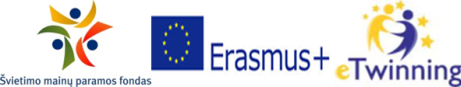 Mokytojo darbastalio dalys
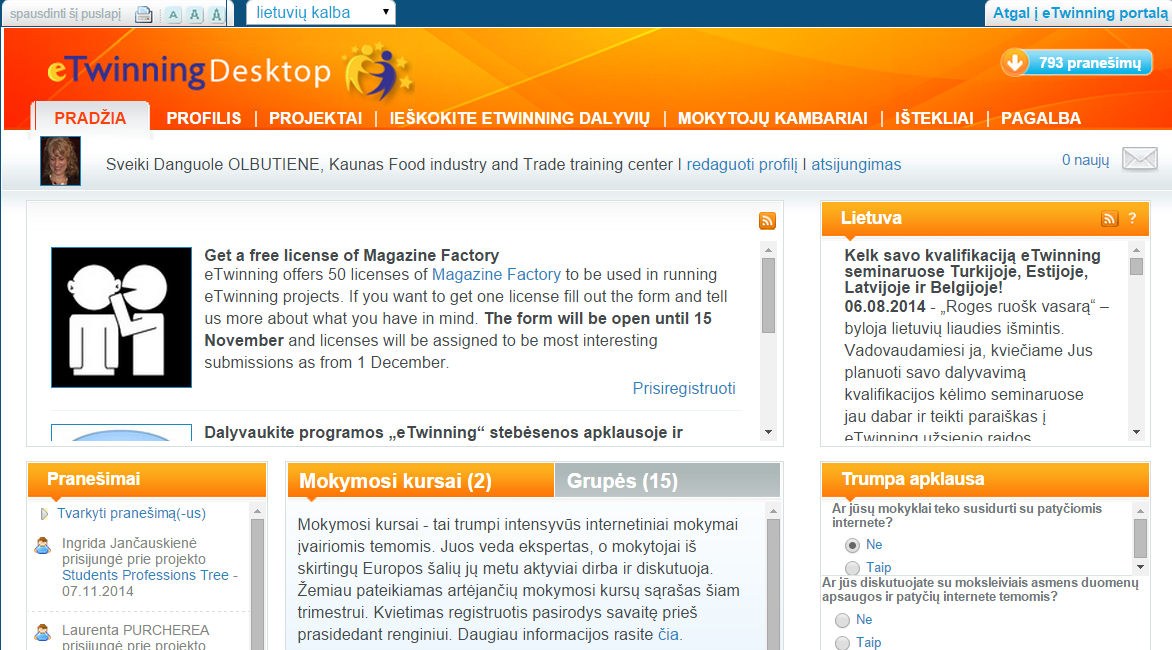 Vilnius, 2014-11-20
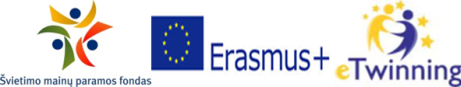 Profilio redagavimas
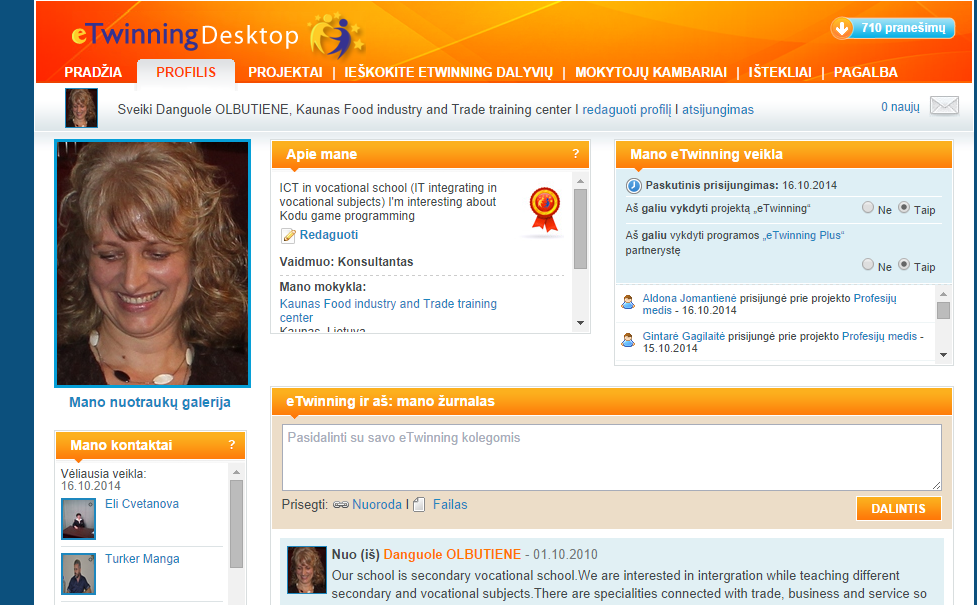 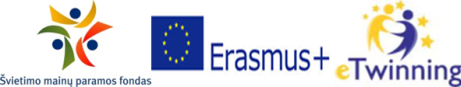 Jūsų kontaktai
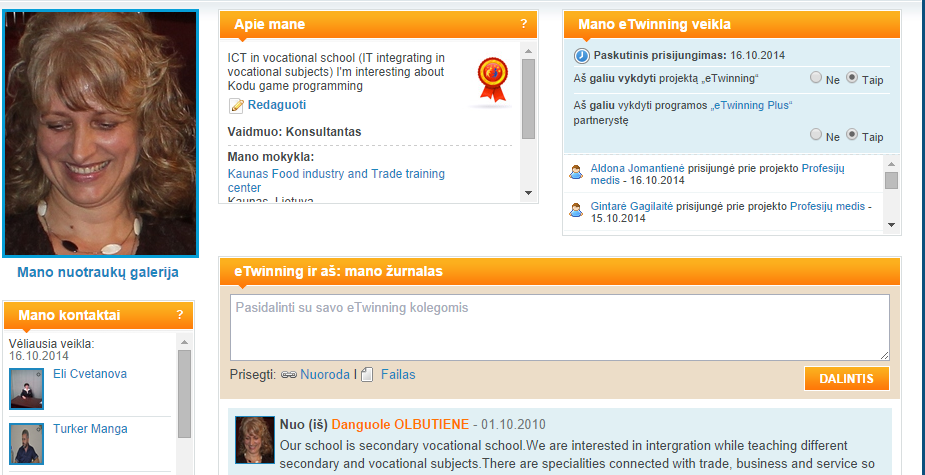 Jūsų ŽURNALAS, galite pateikti savo idėjas projektams ir kt. ir DALINTIS
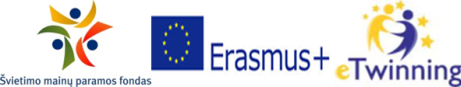 Grupės. Mokytojų kambariai
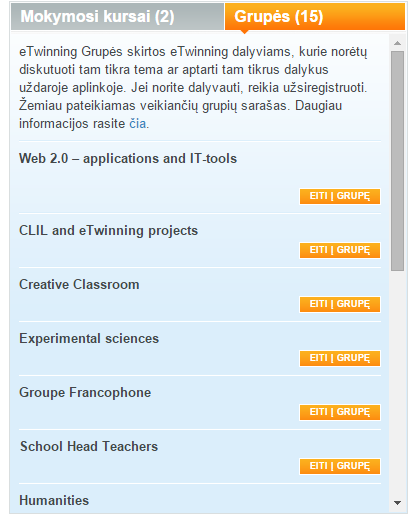 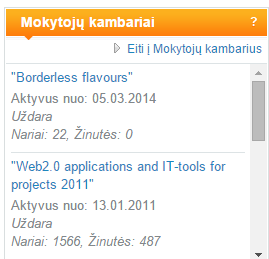 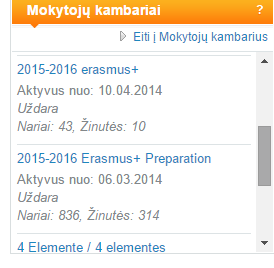 Vilnius, 2014-11-20
Ištekliai: ieškome, dalinamės
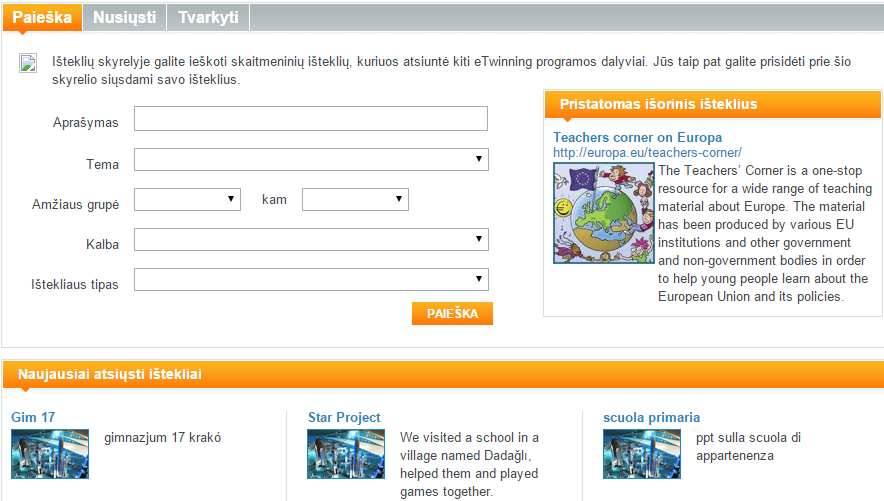 Vilnius, 2014-11-20
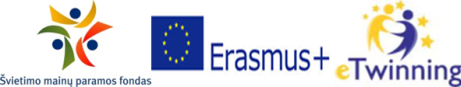 Naujienos
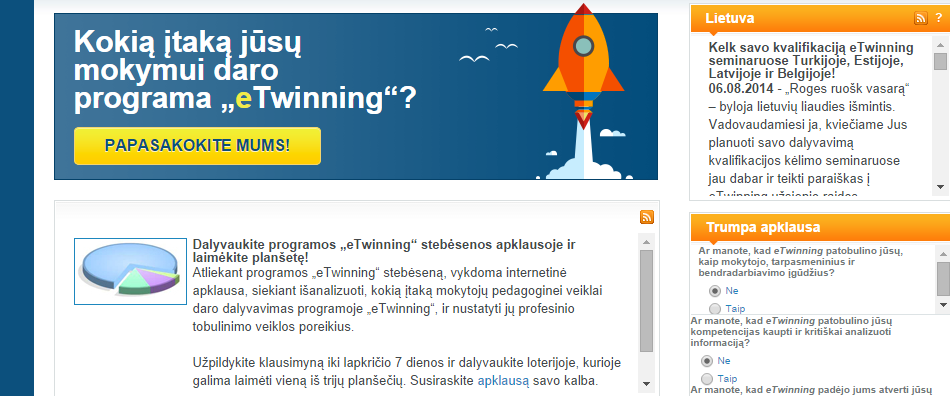 Vilnius, 2014-11-20
Kas naujo Lietuvoje
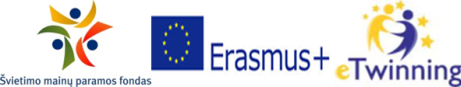 Vidinė žinučių sistema
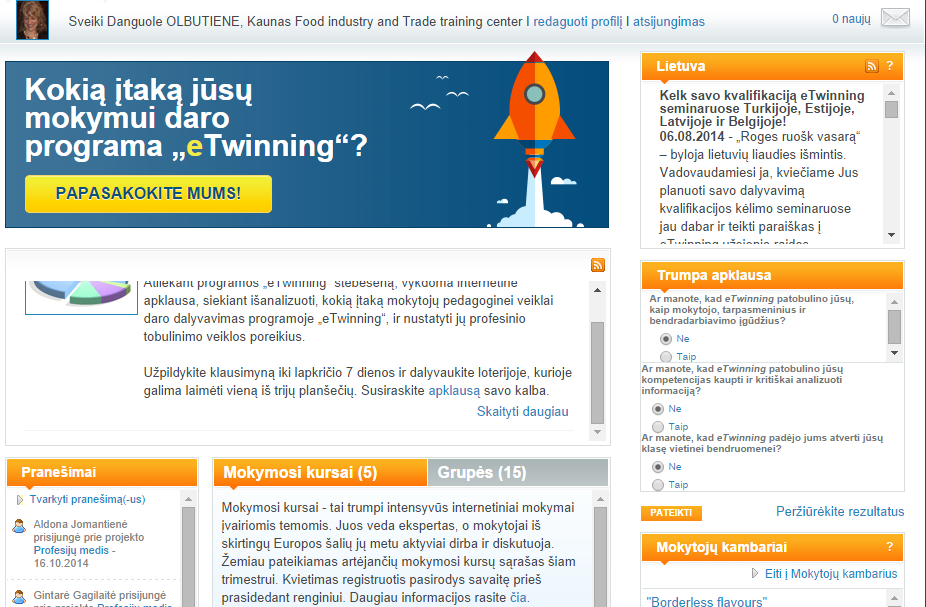 Vilnius, 2014-11-20
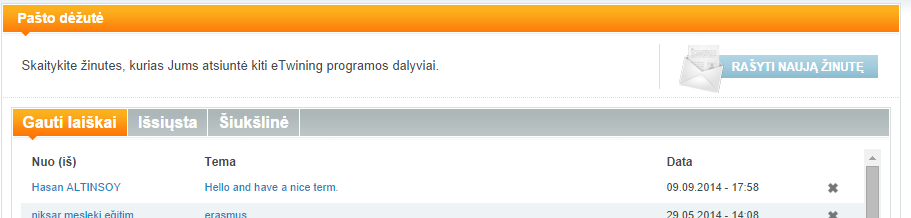 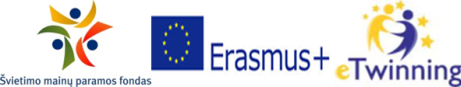 Partnerių paieška
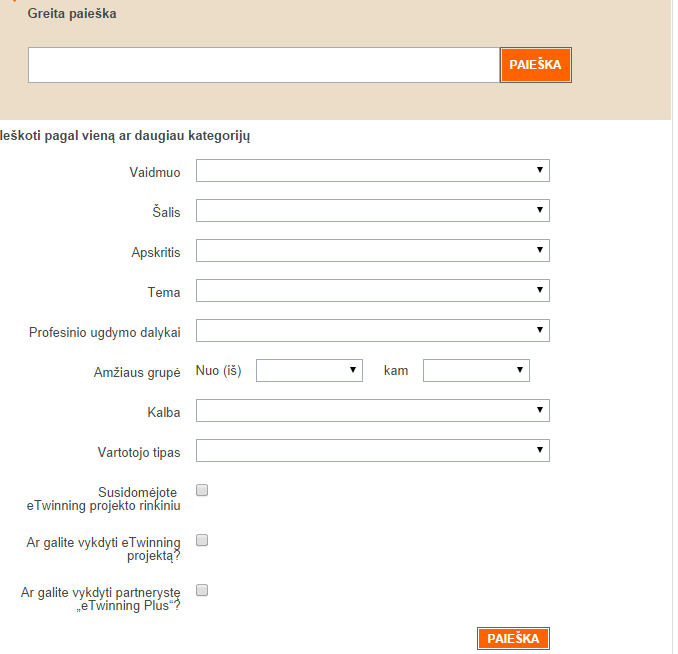 GREITA PAIEŠKA-įrašomi raktiniai žodžiai
IŠPLĖSTINĖ PAIEŠKA-
Pasirenkamos laukų reikšmės, paieška siaurinama
Vilnius, 2014-11-20
Bandomasis eTwinning  projektas 2014-2015 m. m.–galimybė  vykdyti projektus tos pačios šalies mokytojams.
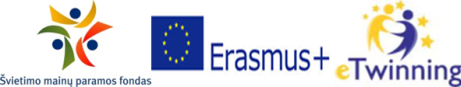 Išplėstinė paieška
Galite ieškoti potencialių partnerių savo projektui, idėjai
Galite rašyti partnerių paieškos forume
Partnerį galite įtraukti į kontaktus ar galite rašyti laišką
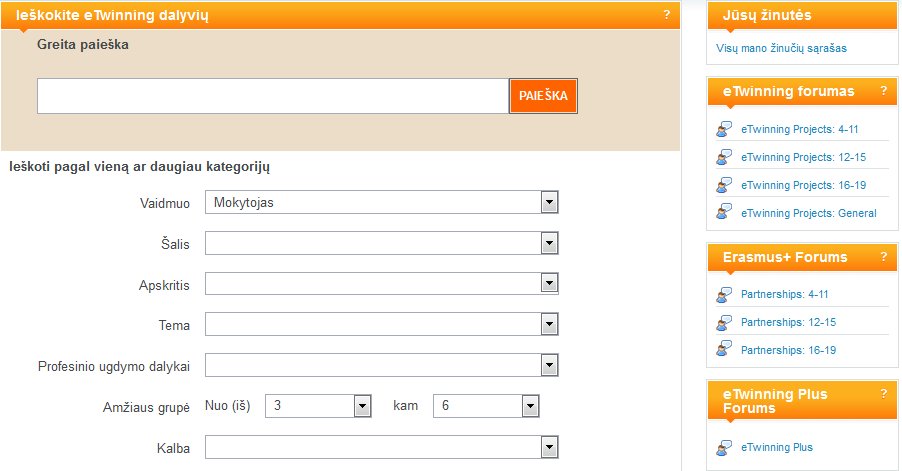 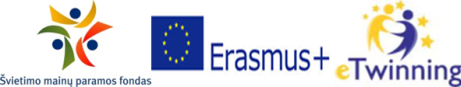 Srityje PROJEKTAI galite įregistruoti naują projektą...
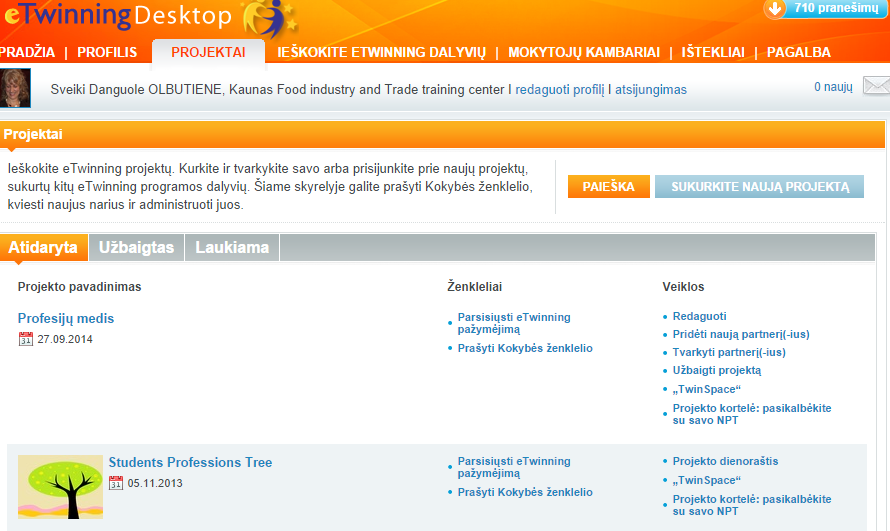 Vilnius, 2014-11-20
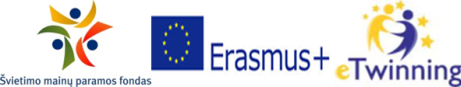 Naujo projekto registracija
1 žingsnis – pasirinkite mokyklą
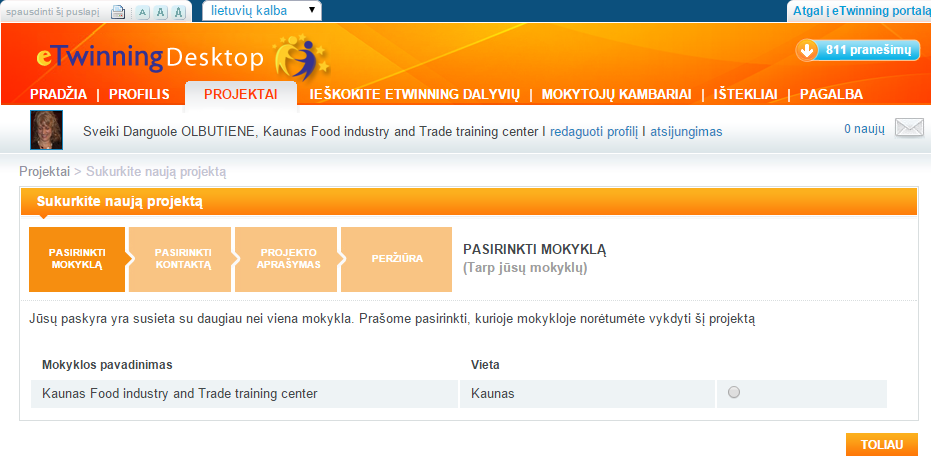 Vilnius, 2014-11-20
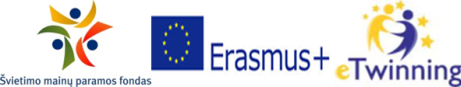 2 žingsnis
Kontaktas- jūsų būsimo projekto partneris
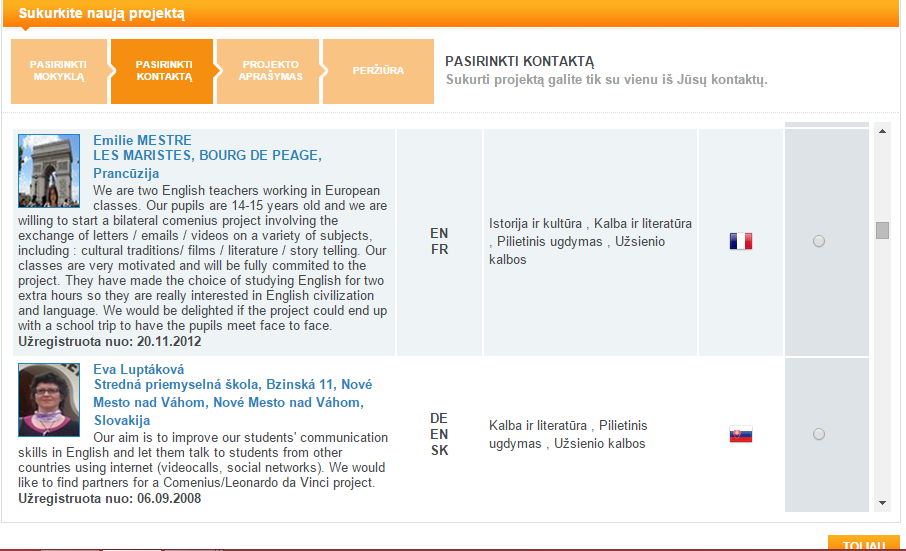 Vilnius, 2014-11-20
3 žingsnis
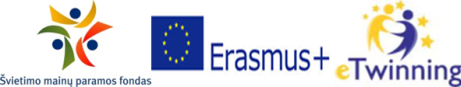 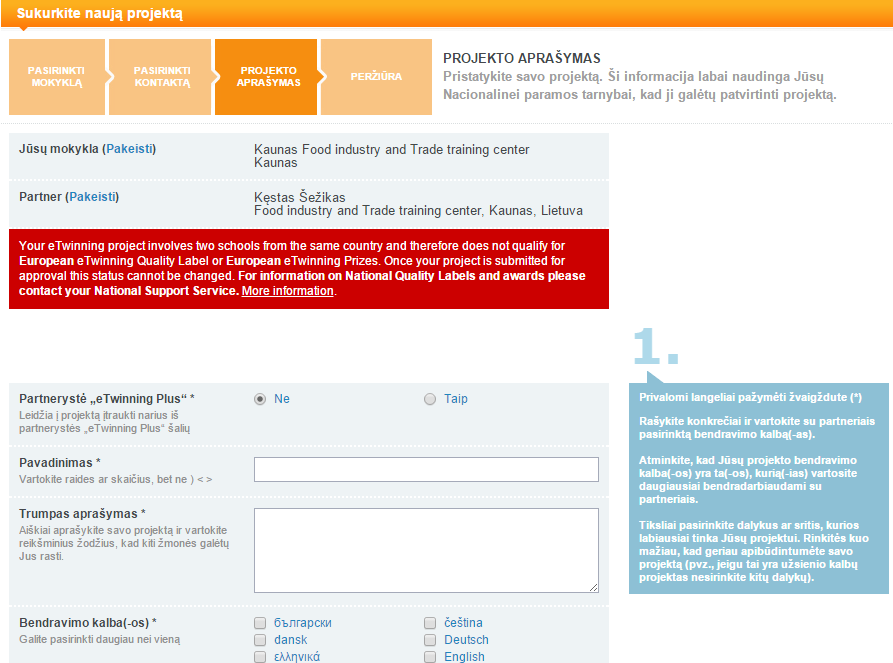 Vilnius, 2014-11-20
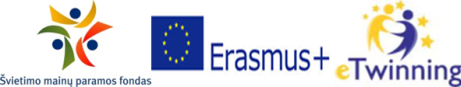 Projekto aprašymas
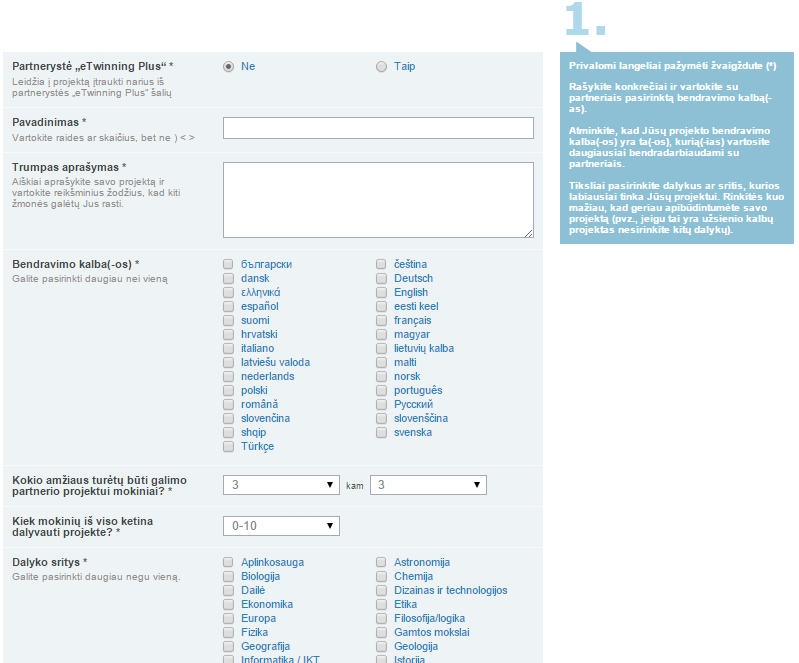 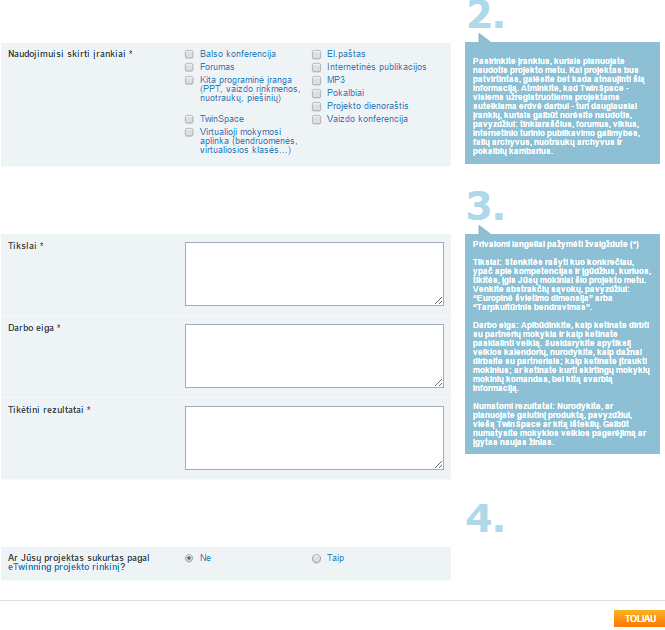 Vilnius, 2014-11-20
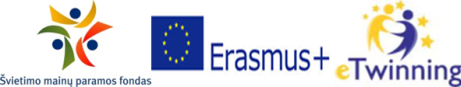 Peržiūra. Laukti NPT patvirtinimo
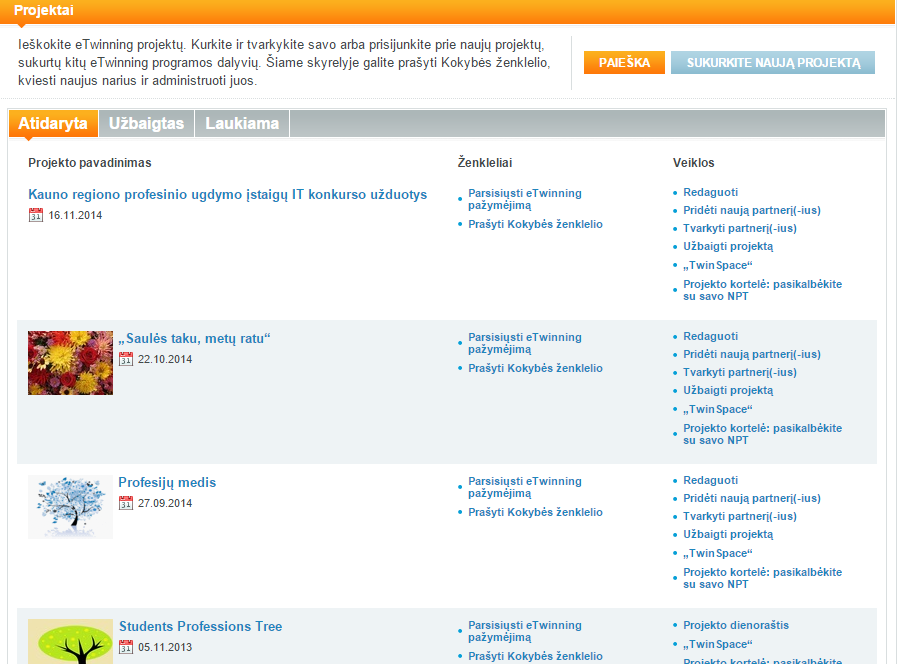 Vilnius, 2014-11-20
Projektai: būsena
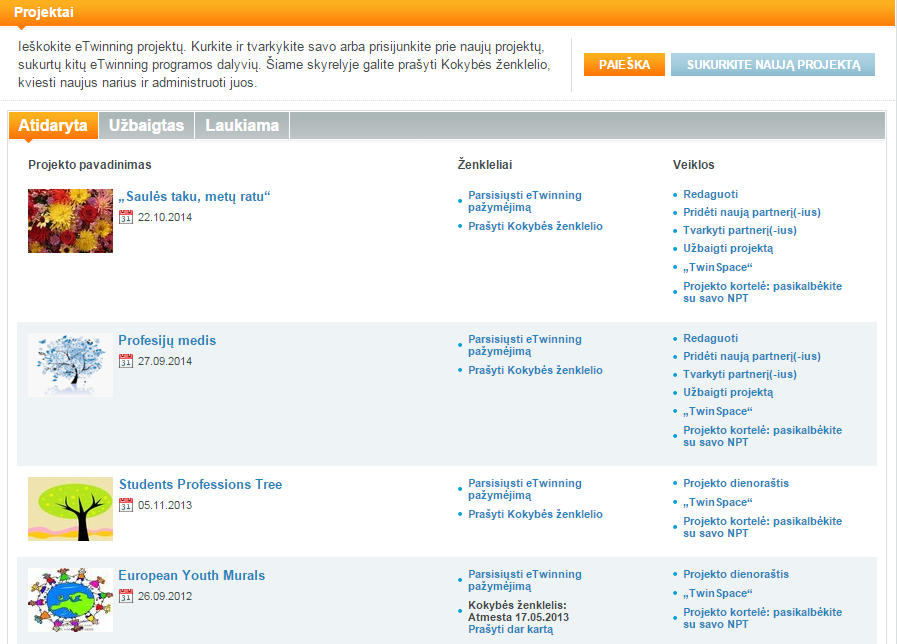 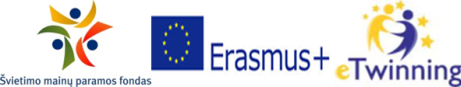 Generuojamas pažymėjimas
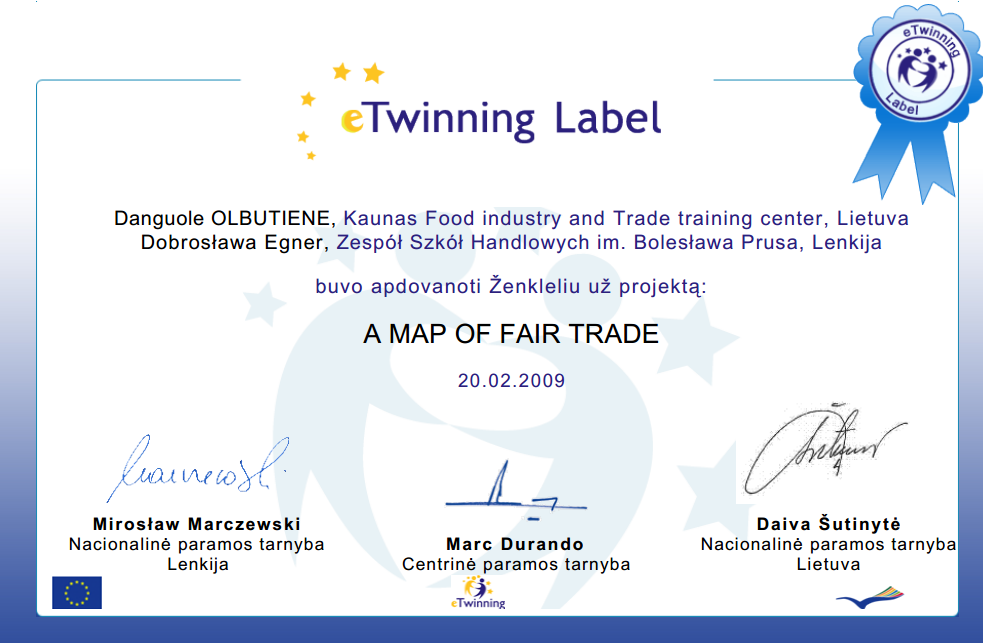 Vilnius, 2014-11-20
Projekto aprašas – svarbi info
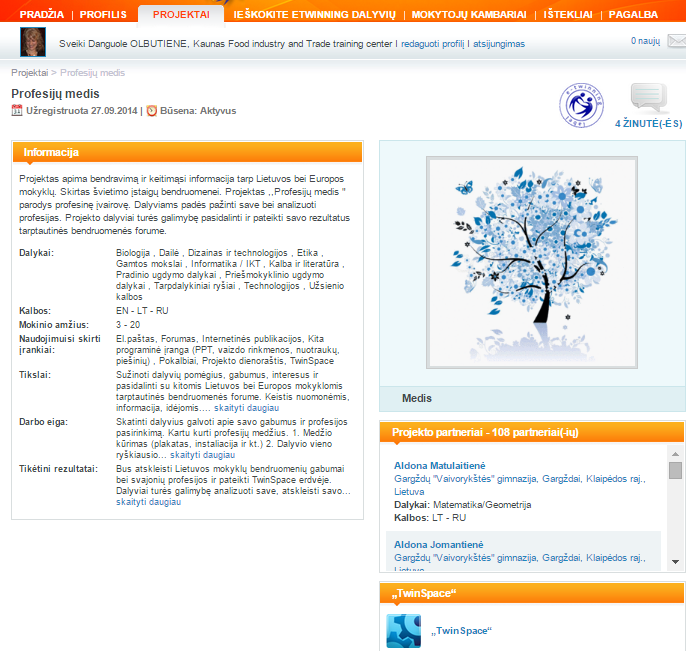 Paspaudus projektopavadinimą – matoma informacijaapie projektą:tikslus, eigą, rezultatus..
Vilnius, 2014-11-20
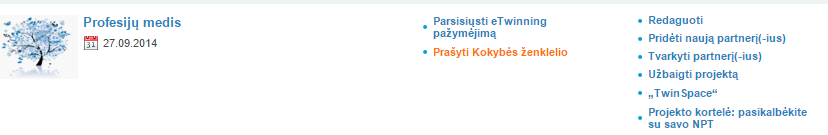 Projekto Twinspace
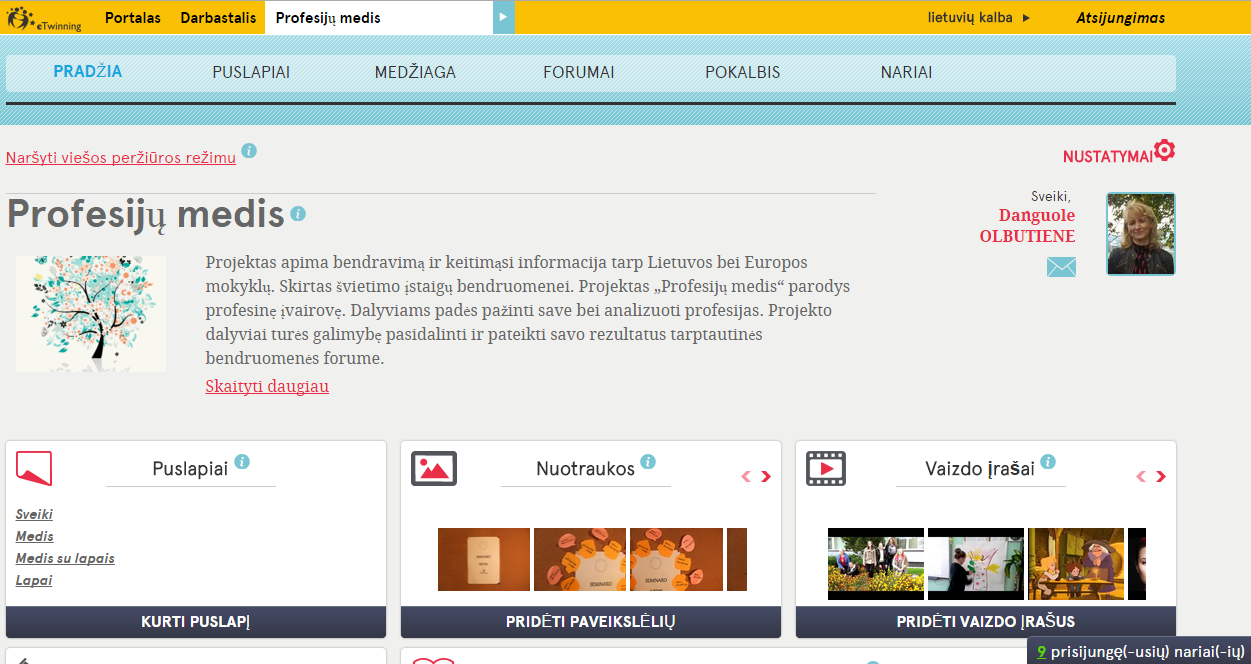 Vilnius, 2014-11-20
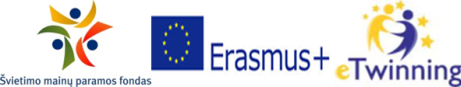 Galima siekti kokybės ženklelio
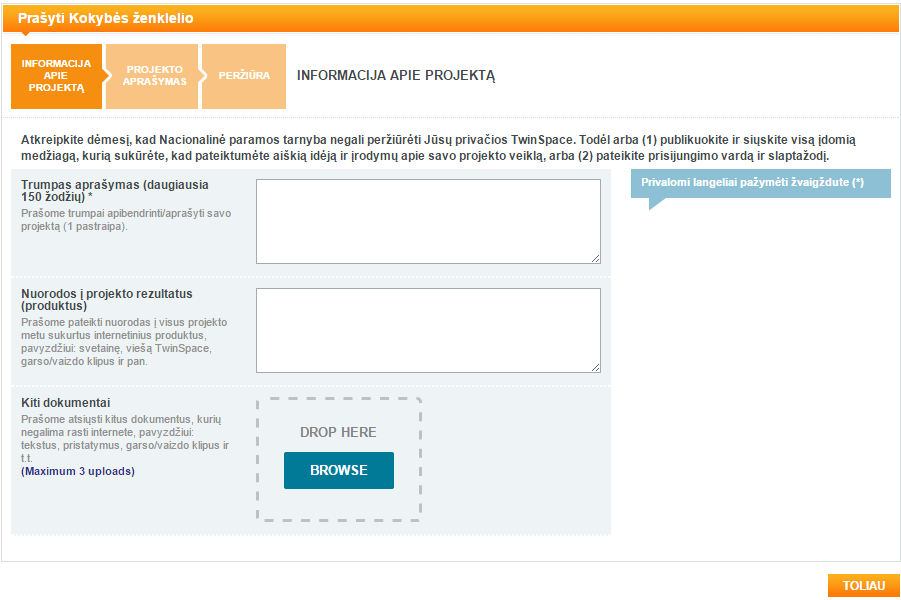 Vilnius, 2014-11-20
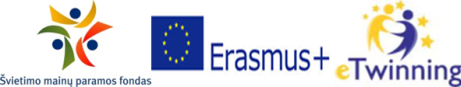 Projekto kokybės ženklelis
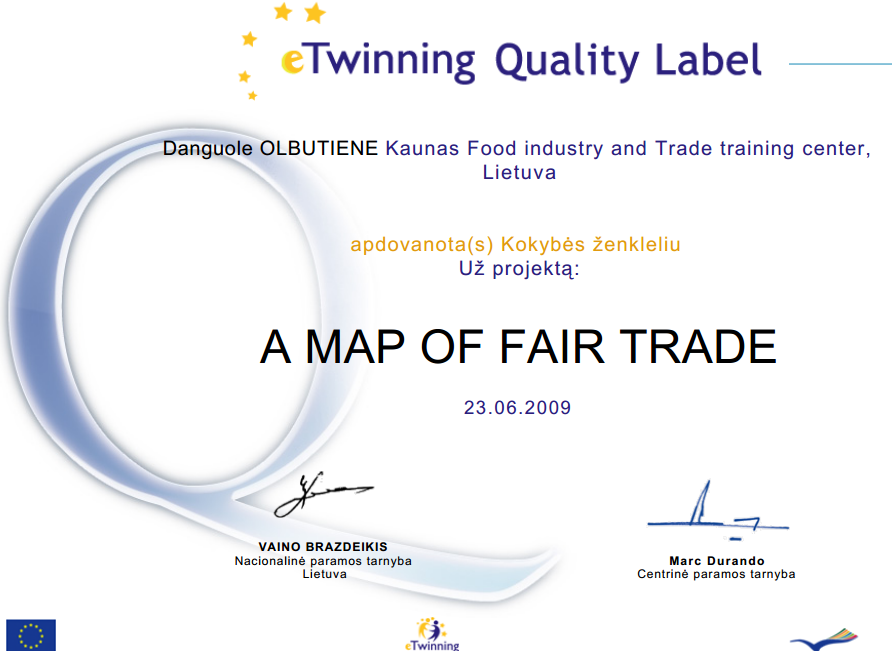 Vilnius, 2014-11-20
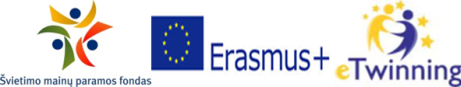 Projekto mokinio kokybės ženklelis
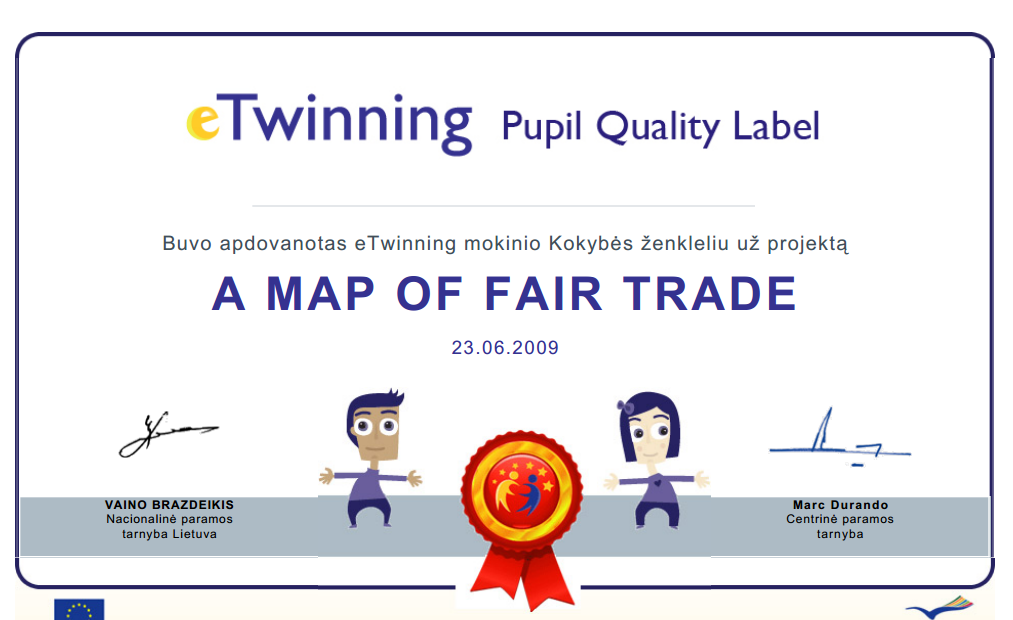 Vilnius, 2014-11-20
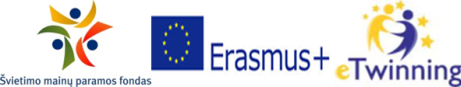 Nacionalinės paramos tarnybos/ NSS
Nacionalinis portalas
www.etwinning.lt 

Nacionalinė paramos tarnyba/NSS
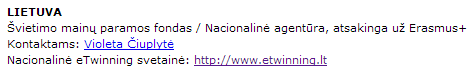 Vilnius, 2014-11-20
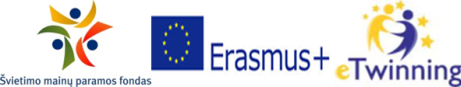 www.etwinning.lt
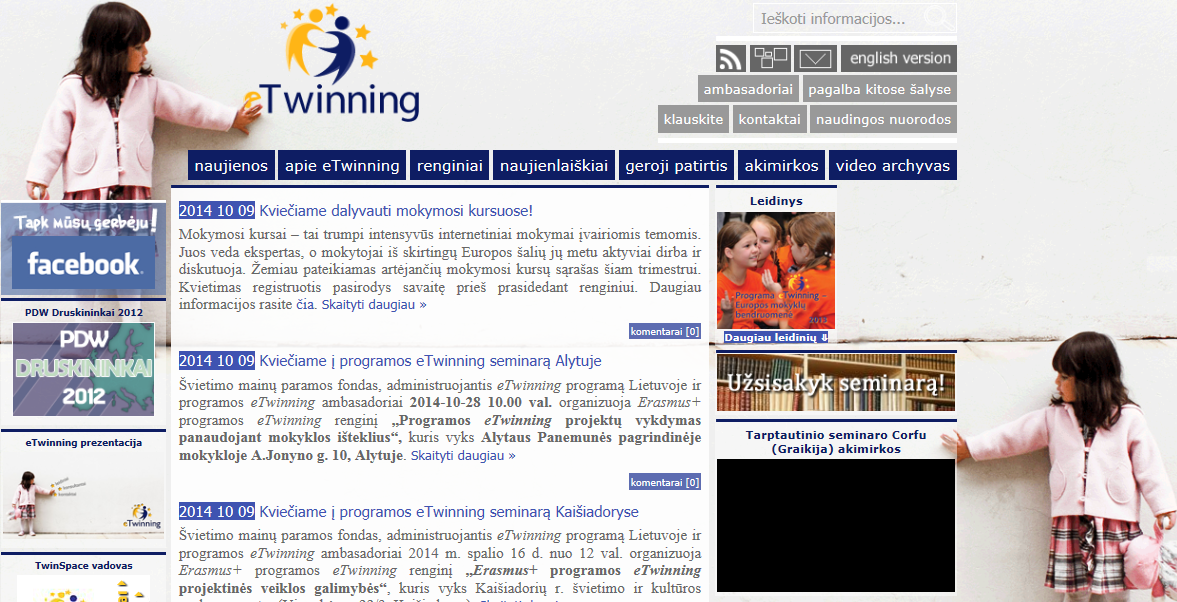 Vilnius, 2014-11-20
Bendraukite, bendradarbiaukite ir dalinkitės eTwinning erdvėje 
Vilnius, 2014-11-20
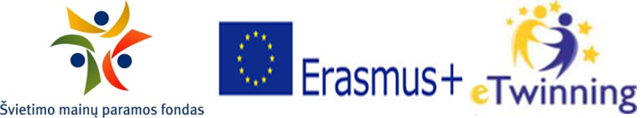